Свойства предметов (цвет, форма, размер). Сравнение предметов
Измени цвет каждого  следующего листа. 


     Вычеркни флажки прямоугольной формы и подчеркни треугольные.
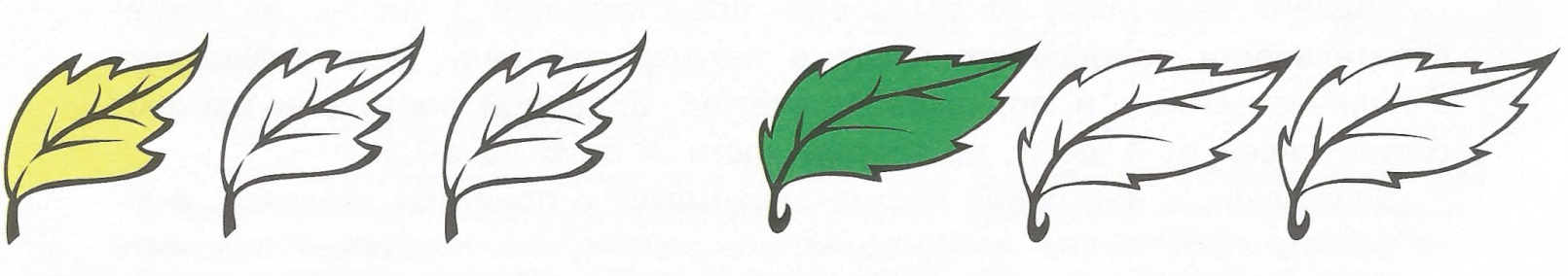 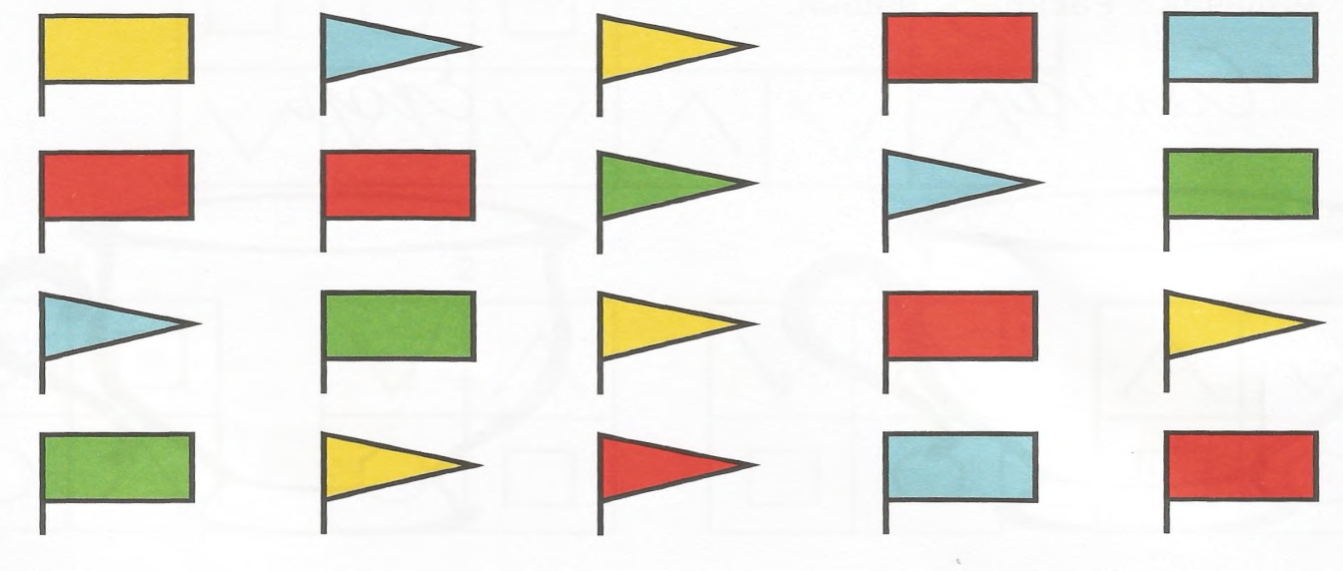 Свойства предметов (цвет, форма, размер). Сравнение предметов
Найди одинаковые фигуры: сначала - по форме, затем - по узору.
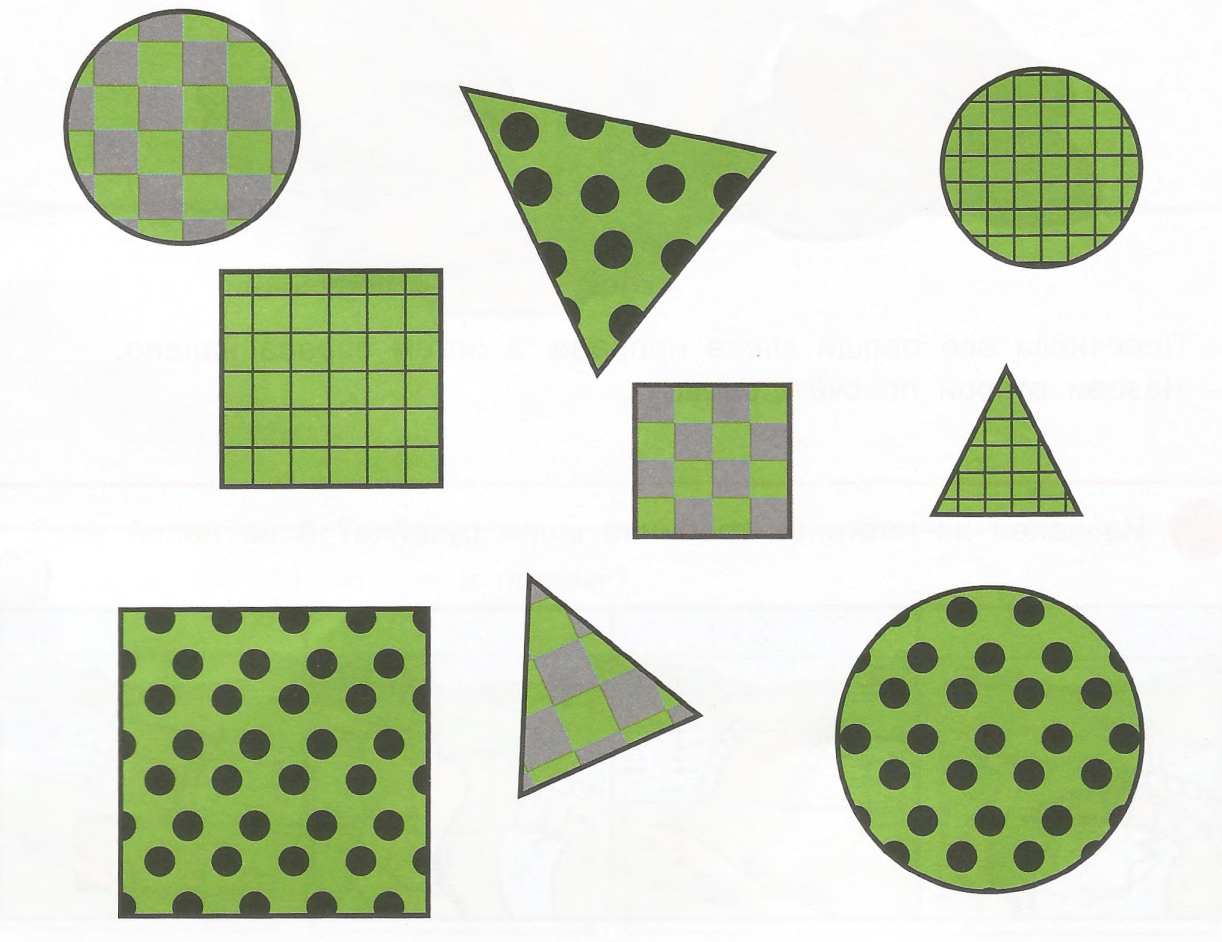 Свойства предметов (цвет, форма, размер). Сравнение предметов
Раскрась самый большой квадрат синим 
цветом, а самый маленький - зелёным.
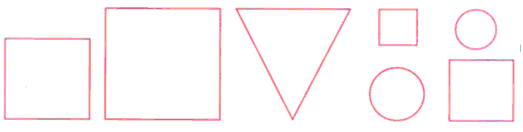 Свойства предметов (цвет, форма, размер). Сравнение предметов
Раскрась фигуры так, чтобы каждая следующая фигура отличалась от предыдущей только одним признаком (формой, размером или цветом).
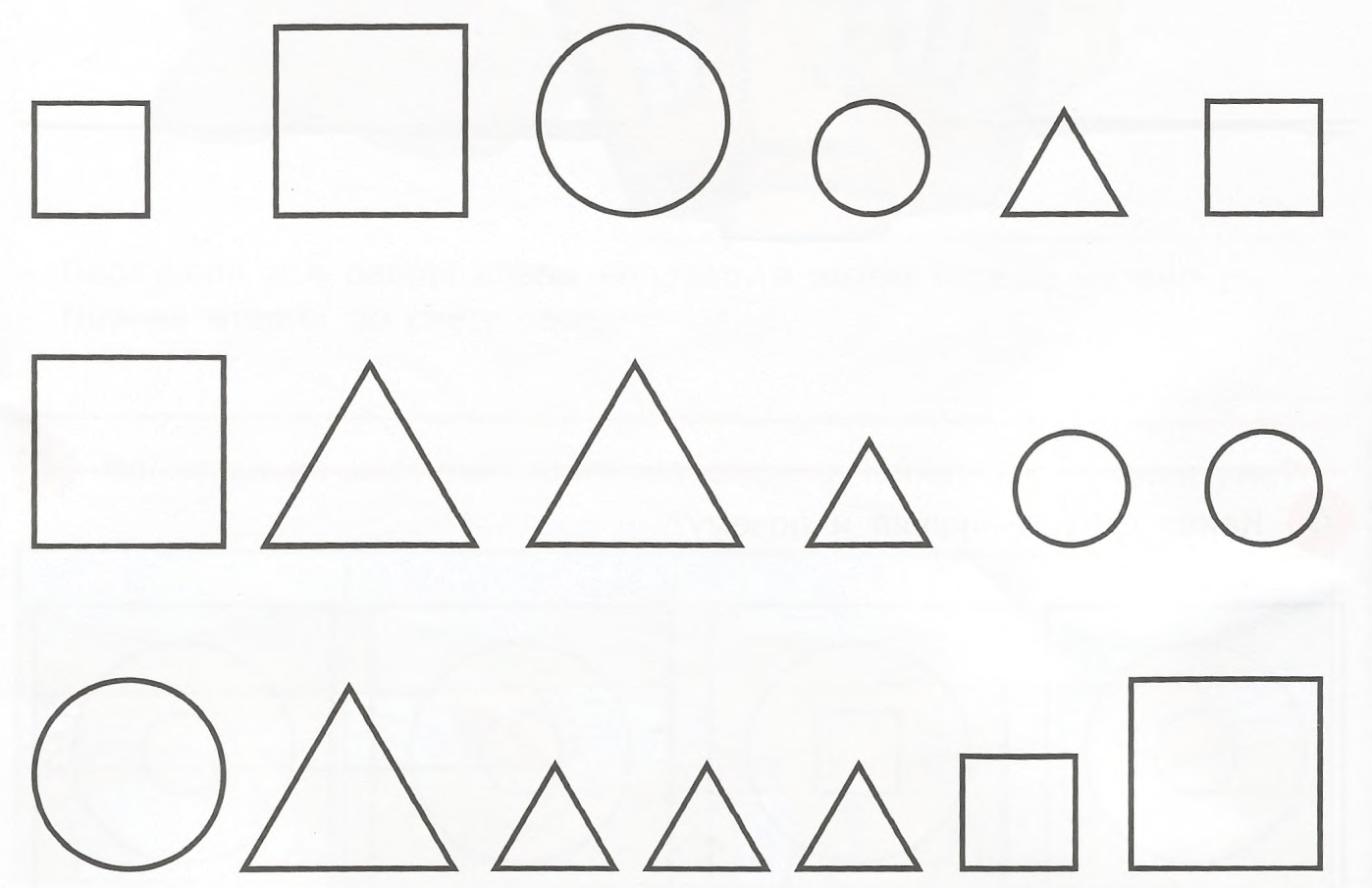 Свойства предметов (цвет, форма, размер). Сравнение предметов
Раскрась широкие ленты жёлтым цветом, а узкие – зелёным.
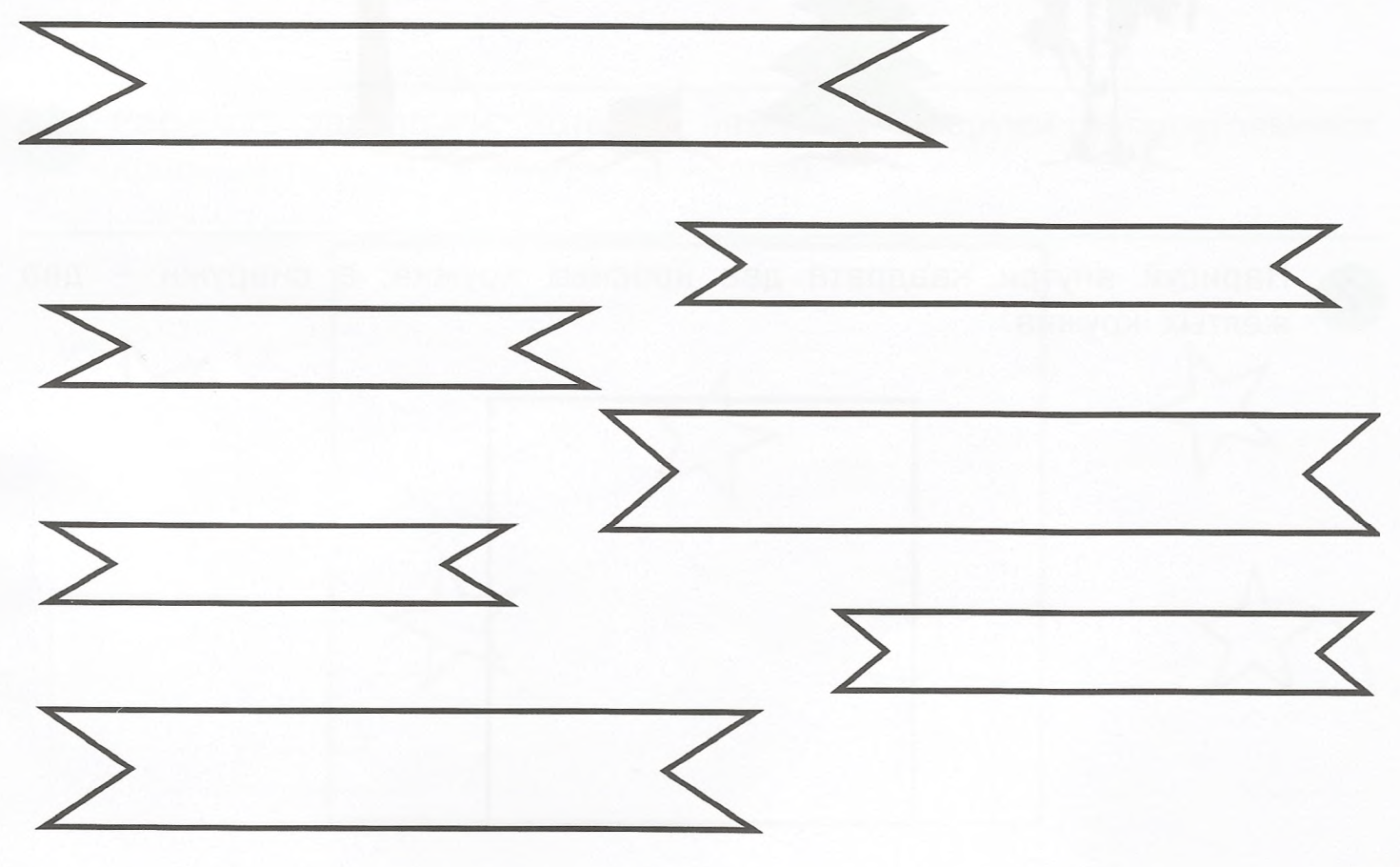 Пространственные отношения «справа», «слева»
Раскрась маленькие кубики так, чтобы большой кубик был между красным и синим, жёлтый - слева от красного, но справа от зелёного. 


Синий карандаш толще, чем жёлтый, а жёлтый толще, чем красный. Какой карандаш толще: синий или красный? Раскрась карандаши.
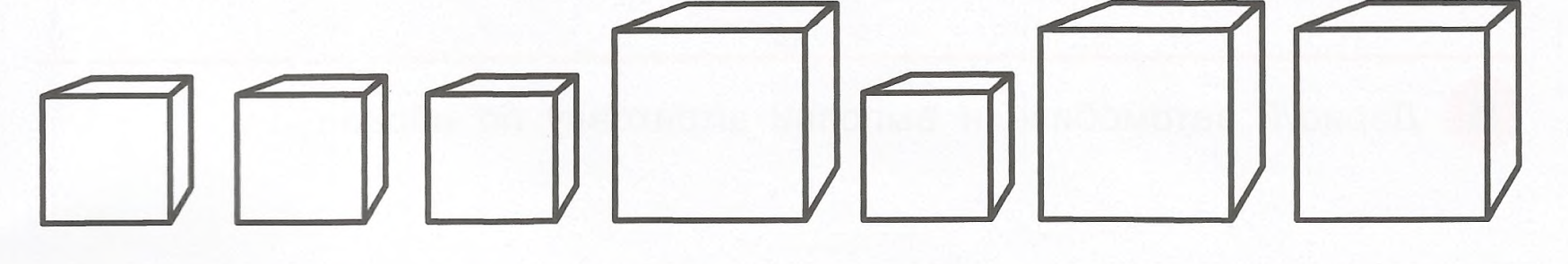 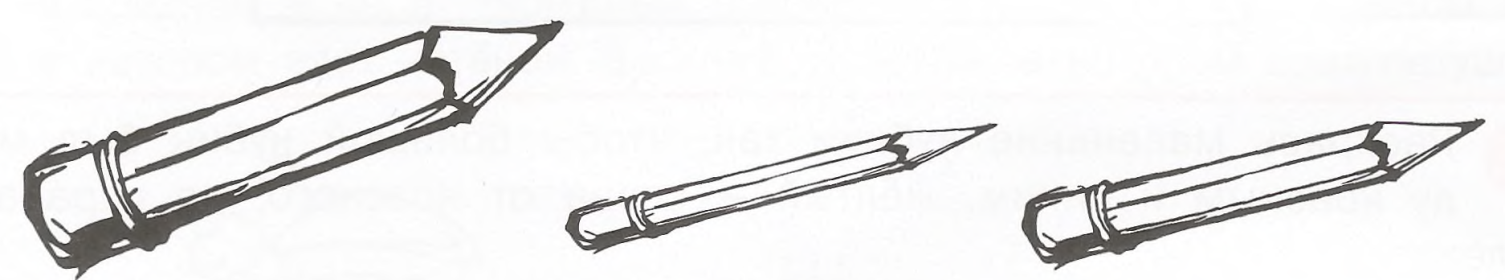 Пространственные отношения «справа», «слева»
Котёнок едет не в первом и не в последнем вагоне. Петушок - не в среднем и не в последнем вагоне. Раскрась зелёным цветом вагон, в котором едет котёнок, а синим - вагон, в котором едет петушок.
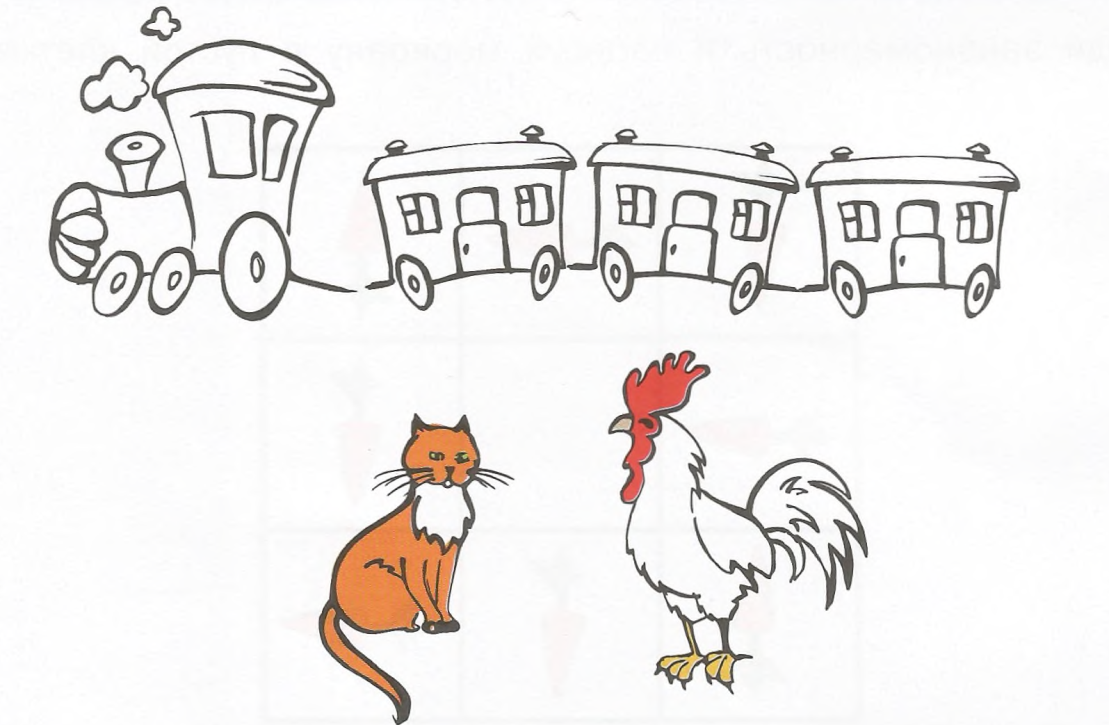